PHY 712 Electrodynamics
9-9:50 AM  MWF  Olin 103

Plan for Lecture 10:
Complete reading  of Chapter 4
Microscopic macroscopic polarizability
Clausius-Mossotti equation
Electrostatic energy in dielectric media
02/03/2017
PHY 712  Spring 2017 -- Lecture 10
1
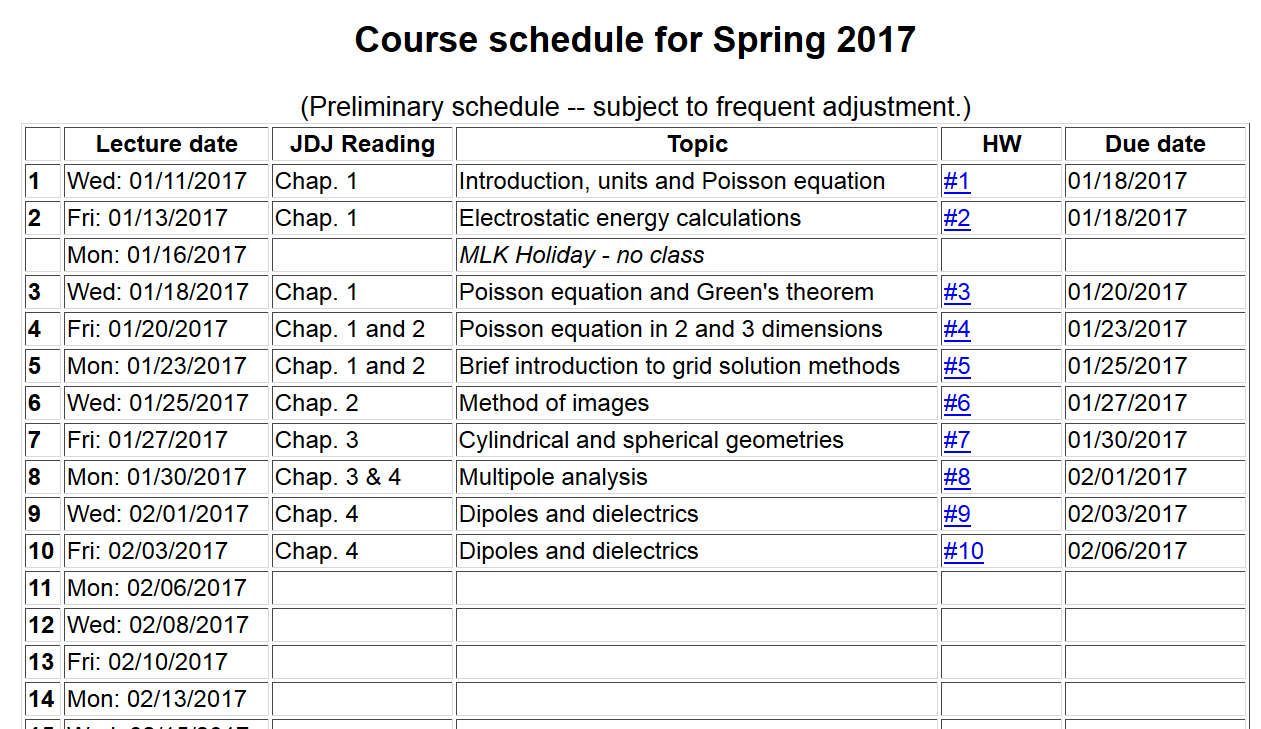 02/03/2017
PHY 712  Spring 2017 -- Lecture 10
2
Focus on dipolar fields:
02/03/2017
PHY 712  Spring 2017 -- Lecture 10
3
Microscopic origin of dipole moments
Polarizable isotropic atoms/molecules
Charge anisotropic molecules
Polarizable isotropic atoms/molecules
E
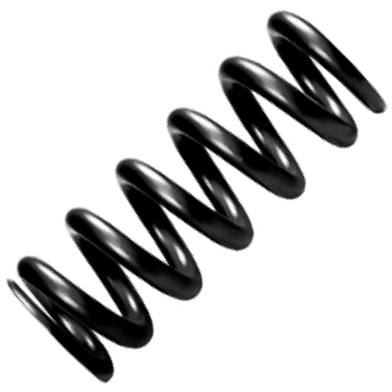 +q
k=mw02
x
02/03/2017
PHY 712  Spring 2017 -- Lecture 10
4
Polarizable isotropic atoms/molecules – continued:
E
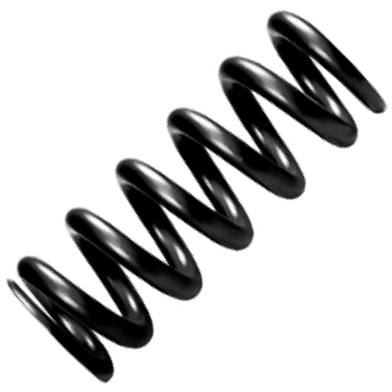 +q
k=mw02
dx
02/03/2017
PHY 712  Spring 2017 -- Lecture 10
5
Alignment of molecules with permanent dipoles p0:
+
p0
-
E
02/03/2017
PHY 712  Spring 2017 -- Lecture 10
6
Field due to collection of induced dipoles
1
2
7
3
6
5
4
9
8
02/03/2017
PHY 712  Spring 2017 -- Lecture 10
7
Field due to collection of induced dipoles -- continued
1
2
7
3
6
5
4
9
8
02/03/2017
PHY 712  Spring 2017 -- Lecture 10
8
Field due to collection of induced dipoles -- continued
1
2
7
3
6
5
4
9
8
Claussius-Mossotti equation
02/03/2017
PHY 712  Spring 2017 -- Lecture 10
9
Example of the Clausius-Mossotti equation –
            
           Pentane (C5H12) at various densities
gmol = 1.2 x 10-28 m3= 0.12 nm3
02/03/2017
PHY 712  Spring 2017 -- Lecture 10
10
Re-examination of electrostatic energy in dielectric media
02/03/2017
PHY 712  Spring 2017 -- Lecture 10
11
Comment on the “Modern Theory of Polarization”
    Some references:
R. D.King-Smith and D. Vanderbilt, Phys. Rev. B   47, 1651 (1993)
R. Resta, Rev. Mod. Physics 66, 699 (1994)
R. Resta, J. Phys. Condens. Matter 23, 123201 (2010)
N. A.  Spaldin, J. Solid State Chem. 195, 2 (2012)
Note:  In general P is highly dependent on the boundary values;   often it is more convenient/meaningful to calculate DP.
02/03/2017
PHY 712  Spring 2017 -- Lecture 10
12
Comment on the “Modern Theory of Polarization” 
         -- continued
By contrast, the concept of the polarization of a periodic solid is not unique:
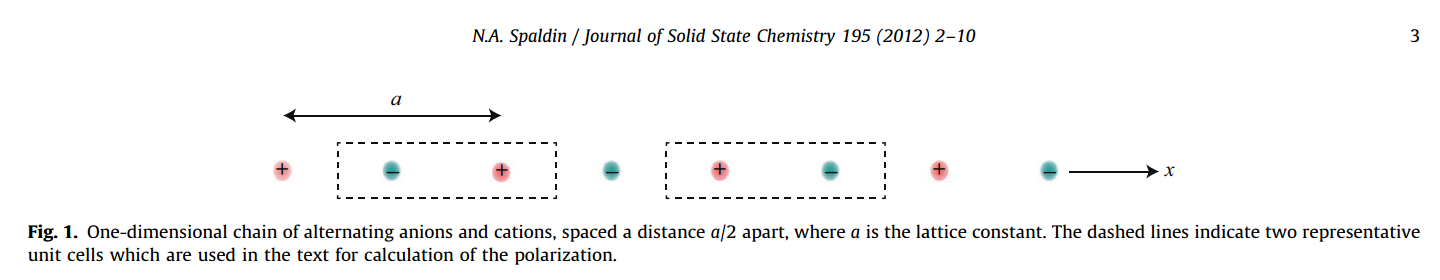 02/03/2017
PHY 712  Spring 2017 -- Lecture 10
13
DP example
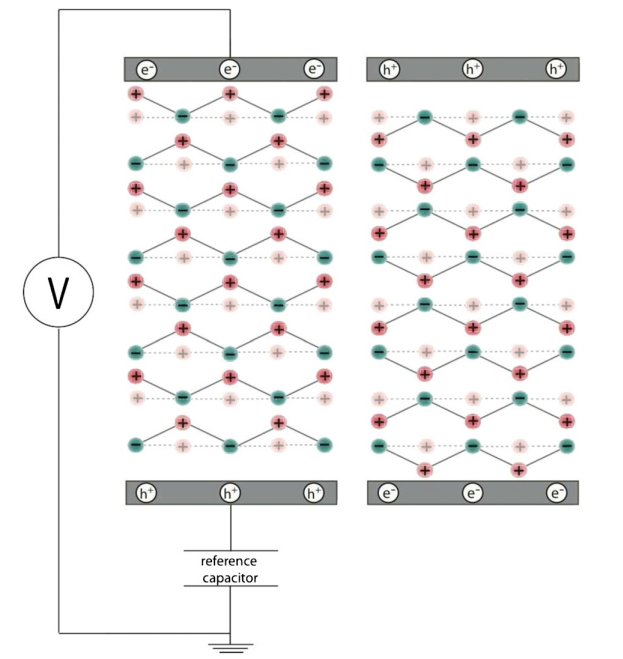 02/03/2017
PHY 712  Spring 2017 -- Lecture 10
14
DP example   -- linear visualization
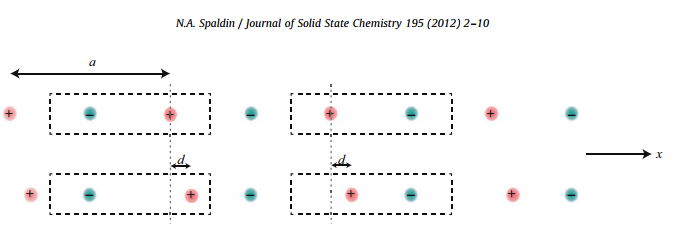 Effects on the electronic distribution
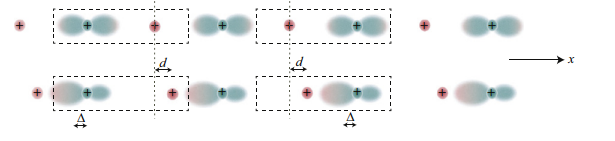 Cl
Na
02/03/2017
PHY 712  Spring 2017 -- Lecture 10
15